Life through Gospel lenses
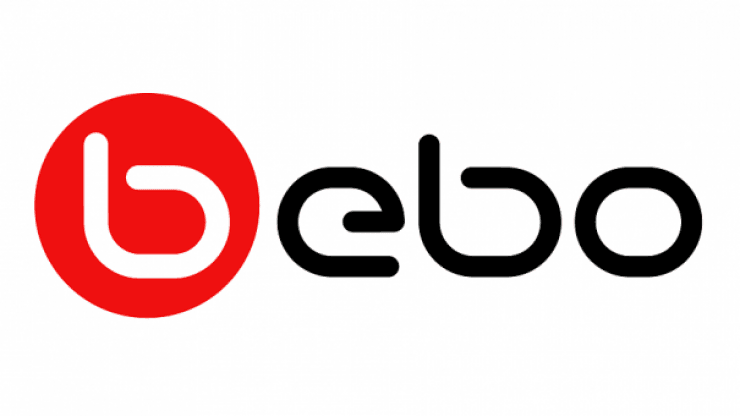 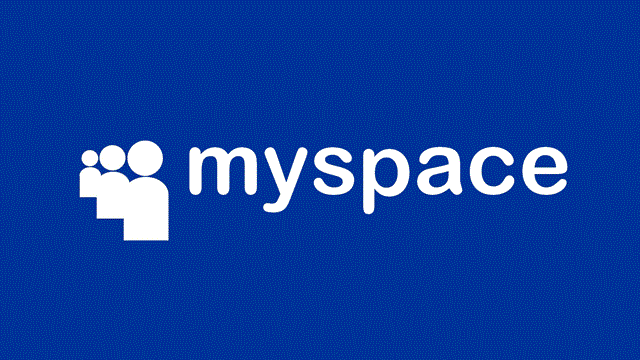 40 million users
75.9 million users
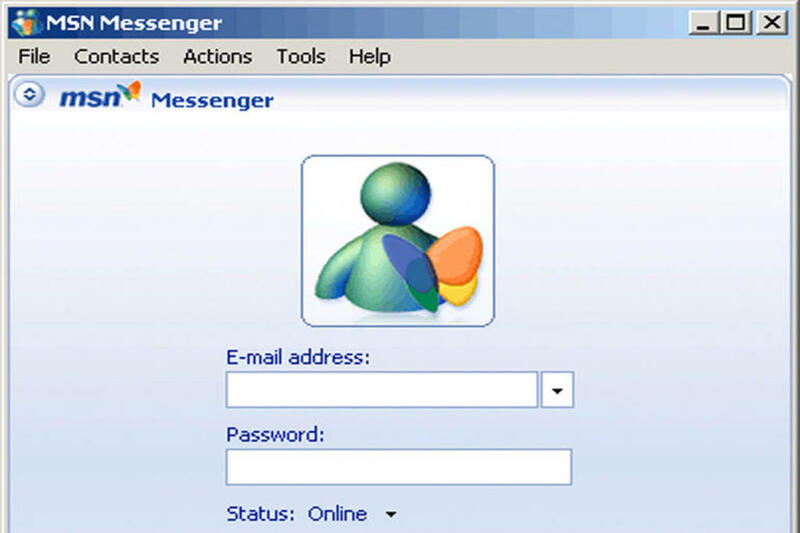 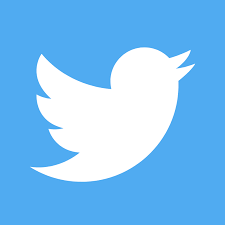 321 million users
330 million users
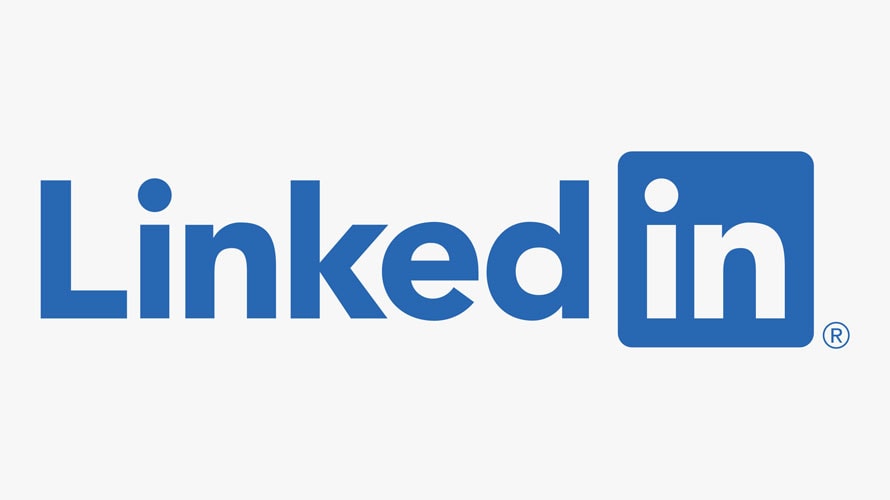 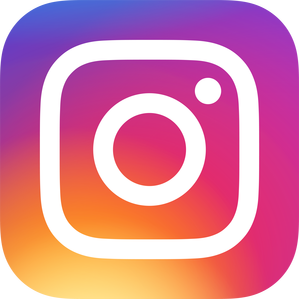 630 million users
1 billion users
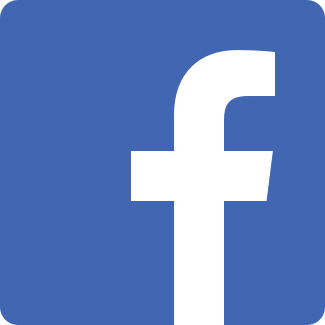 2.5 billion users
“You are the salt of the earth. But if the salt loses its saltiness, how can it be made salty again? It is no longer good for anything, except to be thrown out and trampled underfoot.
“You are the light of the world. A town built on a hill cannot be hidden. Neither do people light a lamp and put it under a bowl. Instead they put it on its stand, and it gives light to everyone in the house.
In the same way, let your light shine before others, that they may see your good deeds and glorify your Father in heaven.
		  Matthew 5:13-16
God said, Let there be… and it was so.
The history of the Church has never been about great men and women of God; it’s always been about the great God of men and women.
							 Mike Pilavachi
It is not the Church of God that has a mission in the world, but the God of mission who has Church in the world.
							 Tim Dearborn
I am the light of the world. 
						       John 8:12, 9:5
As the Father has sent me, I am sending you.						       				    John 20:21
We are connected as we’ve never been connected before, and we seem to have damaged ourselves in the process.
An online connection can be deeply felt, but you only need to deal with the part of the person you see in your game world or social network.
One might say that absorbed in those they have ‘friended,’ [people] lose interest in friendship.
						Sherry Turkle
The healthy Church is a foretaste of the coming paradise where Jesus, our King, unites a people of differences.
Our distinctions don’t disappear, but a greater reason for unity appears. This family is connected by far better blood: His.
			Greg Morse
I looked, and there before me was a great multitude that no one could count, from every nation, tribe, people and language, standing before the throne and before the Lamb.
They were wearing white robes and were holding palm branches in their hands. And they cried out in a loud voice:
“Salvation belongs to our God,
who sits on the throne,
and to the Lamb.”
						 Revelation 7:9-10
Life through Gospel lenses